Проблемы преемственности при  переходе 
из начальной школы в среднее звено и пути их решения
Тихомирова Анна Викторовна, 
учитель английского языка 
МБОУ СОШ № 2 г. Владимира
2012 год
Преемственность - непрерывный процесс воспитания и обучения ребенка, имеющий общие и специфические цели для каждого возрастного периода.

Аспекты преемственности: 

Дидактический

Психологический

Методический
Причины проблем преемственности:

изменение роли учащегося

увеличение учебной нагрузки

изменение режима дня

разность систем и форм обучения

нестыковка программ начальной и основной школы

различие требований со стороны учителей-предметников

изменение стиля общения учителей с детьми
Проблемы преемственности и пути их решения:
Выбор УМК
Издательство «Титул» www.englishteachers.ru
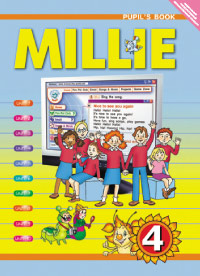 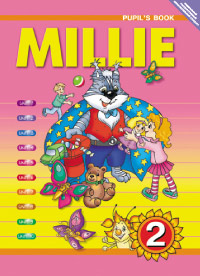 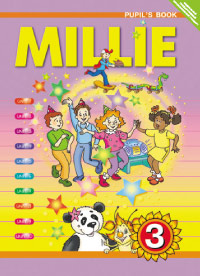 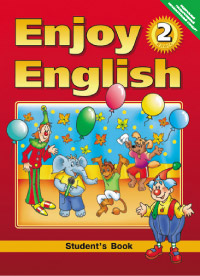 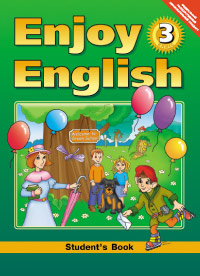 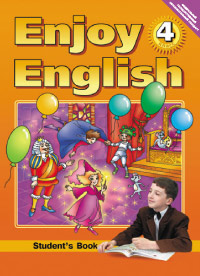 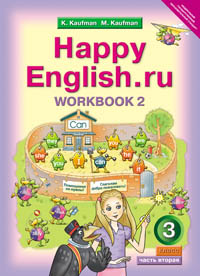 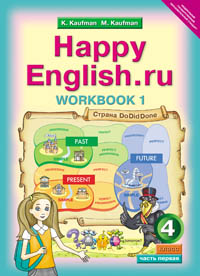 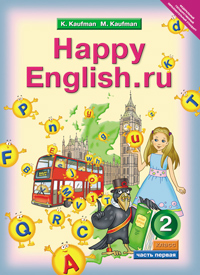 Издательство «Просвещение»
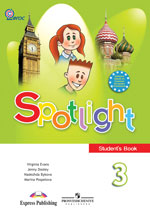 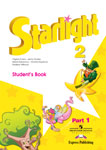 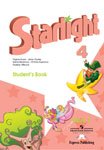 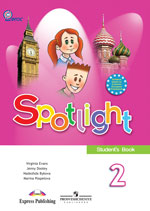 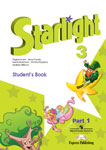 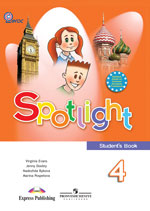 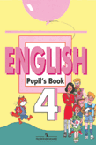 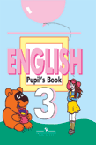 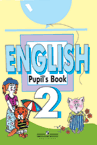 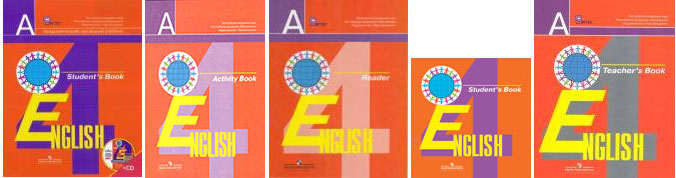 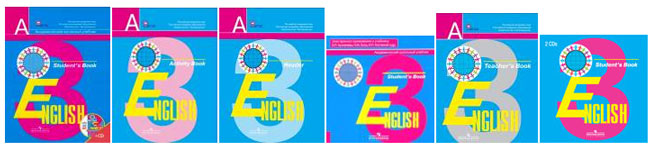 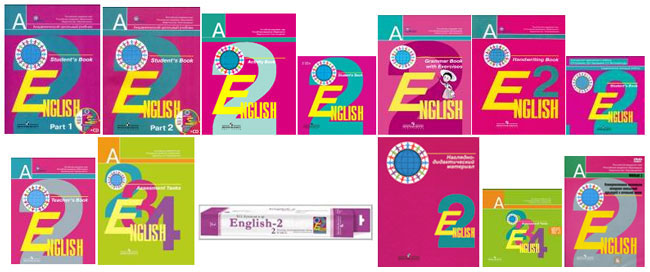 Издательство «Вентана-Граф»
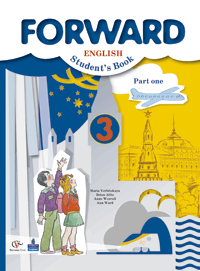 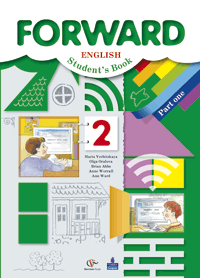 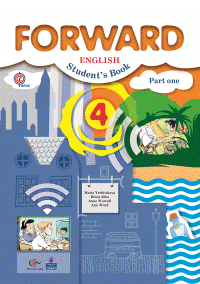 Издательство Дрофа
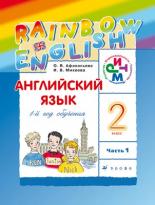 Издательство «Версия»
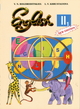 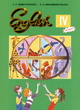 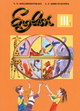 Издательство «Астрель»
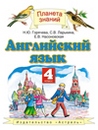 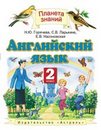 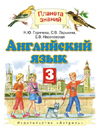 Проблема мотивации 

игровая деятельность
 
проектная деятельность

драматизация

технология учебных ситуаций
 
проблемное обучение
 
использование ИКТ (глоги, 3-D книги, Prezi, веб-квесты)

уроки-экскурсии
  
уроки-праздники и т.д.
Создание ситуации успеха на уроке
входной контроль – он-лайн тесты к учебникам     
     издательства «Титул» www.ruteachers.ru
разноуровневые задания

4.   Система  оценивания учащихся
доброжелательный тон при объявлении отметки любого уровня
четкие критерии отметки, с которыми должны быть знакомы ученики
деликатные комментарии при выставлении отметки

Использование здоровьесберегающих технологий

6.  Подготовка к ГИА и  ЕГЭ